Intro to Northeastern Law Review & Application Process
Northeastern University Law Review
Application Preparation Sessions
This session is recorded
The slideshow, worksheet, and answer sheet will be posted to NULR's website
https://nulawreview.org/resources-for-applicants
Zoom links and room locations for the next workshops will be posted to NULR's website and in the Weekly Wire
Fact Checking Workshop: Wednesday, March 20, 12:45-2pm (DK 250) and Sunday, March 24, 4-5:15pm (Zoom only)
Cite-Checking Workshops: Wednesday, March 27, 12:45-2pm (DK 220) and Sunday, March 31, 4-5:15pm (Zoom only)
Questions? Email Allison (jordan.alli@northeastern.edu) or Dustin (haigler.d@northeastern.edu)
Logistics & Program Notes
Lesson Plan
Introduction to Law Review
What is Law Review?
Why Join Law Review?
Incoming Leadership
Executive Board
Editors-in-Chief: Ishika Sen Mukherjee & Audrey Hu
Chief Diversity Editor: Bryan Pimentel
Managing Editors: Allison Jordan & Dustin Haigler
Executive Articles Editor: Taylor Grenga & Nick Hill
Editorial Board
Senior Article Editors: Rylie Bretz & Carolyn Felice
Article Editors: Eliza Hatch, Andrew Anderton, Randy Schmidt, Esther Liebell-McLean
Extra Legal: Mia Conte & Jack Scott
Forum: Luke Colomey & Adam Miller
Publications: Heather Atherton & Kate Armstrong
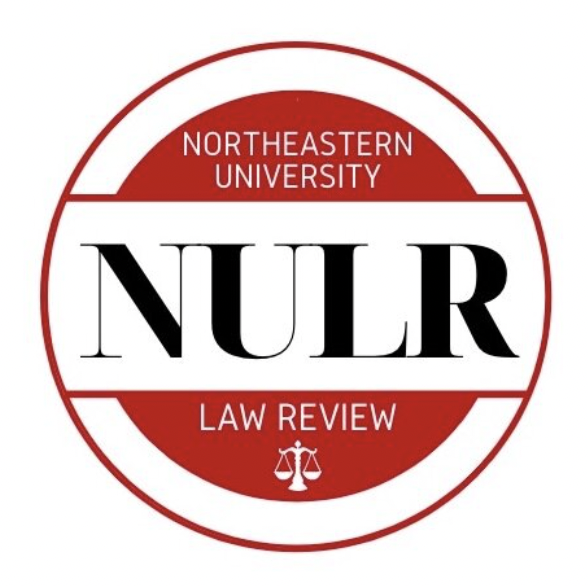 Northeastern University Law ReviewMission & Vision
Our Publications
[Speaker Notes: Print publication typically consists of scholarly work by practitioners and professors, as well as a couple of ”student notes” by associate editors​
Students are encouraged to submit any long/short form unique research papers to either of our online publications​
​
A good law review is a positive reflection on the law school​
Law review is excellent on a resume (as well as publishing with the law review)​]
Each of your tasks will be fact-checking or cite-checking the  footnotes of an article or a student note.
If you are cite-checking, you will make sure the citations comply with Bluebook rules (using the whitepages) and other internal guides (like the Huskybook).
If you are fact-checking, your tasks are to check the citations for substantive accuracy to ensure that each proposition is supported by the source(s) the author cites.
For both, you will review the text for clarity, grammar, and structure.
If you are a rising 2L, you will have more opportunities in 3L to work with authors, serve on executive/editorial board, and select what scholarship we publish.
What is an Associate Editor Role?
Life as an Associate Editor
We generally have a lot of time between assignments! However, this is always contingent on how fast the authors get their revisions back to us
There are times when things are more work-intensive, particularly if an author is delayed in getting revisions back 
Unless you're on co-op, there will be no work assignments during exam week"
Workload per issue (2 issues per year):
~2 fact checking assignments (each is a max of 35 citations and spans 7 days)
~2 cite checking assignments (each is a max of 35 citations and spans 7 days)
Additional assignments as needed
Monthly staff meetings
Additional Opportunities for Associate Editor Involvement
[Speaker Notes: DE&I committee: the heart beat of the NULR. Subcommittees evaluating and improving equity in everything we do (e.g. the application process, e-board election process, style guide, outreach to and preparing 1Ls for the application, etc.)​
​
Submissions: a chance to shape the scholarship published by the NULR (print publication). 1 assignment per week (1x 15,000- to 25,000-word article).​
​
Student Note: opportunity to earn credit for completing a note and additional training (e.g. preemption checks)]
Diversity & Inclusion Initiatives
[Speaker Notes: The DEI committee has tackled many issues such as application reform,  increasing the diversity of our scholarship submissions and publications, and creating a more equitable and diverse law review ​
​
By implementing the Mansfield rule, this requires that at least 30% of our leadership candidates and associate and senior editor applicant pool consists of individuals who identify as BIPOC, LGBTQ+, women, and/or having a disability​
​
So far we have held various workshops that focused on fact and cite checking while also conducting weekly BIPOC office hours]
Application Overview
Application Logistics
When: The application period is Saturday, April 27th at 8am - Monday, May 6th at 11:59 pm.
Kick-off training and orientation for new editors will be in early June 2023.
Accommodations will be available under certain circumstances, but you must let us know in advance if you require one and indicate such through a form that will be included in the application instructions. If support outside of additional time is also needed, please indicate that on the form and we will work with you to ensure that you have everything you need to effectively complete the application.
Where: The application will be available through the Law Review website.
What: The application will consist of a fact-checking section, a cite-checking section, and a diversity statement section.
The application “packet” will include the application where you will provide answers to the questions, as well as an Appendix of materials you will need for the factchecking and Bluebooking sections.
How: All applications are anonymized and reviewed by incoming Editorial Board members.
Application Tips
Don’t: 
Work with others on the application.
Do the whole thing in one day.

Do: 
Consult the materials from this session, as well as the materials from the sessions on factchecking and cite-checking.
Read through and follow the detailed instructions provided in the application.
Set a schedule—the time it will take you to complete the application varies and largely depends on your working style and your availability. Planning out a schedule beforehand may help you to stay organized.
Use the 21st edition of the Bluebook (if you have the 20th edition—annotate your book with any rule updates/changes).
Double-check your work!
Diversity Statement
Diversity Statement Purpose & Structure
Purpose:
 To ensure that diversity, equity, and inclusion are a priority of the NULR
 To ensure that incoming Associate and Senior Editors align with our DEI mission statement and values 
 To understand the perspective(s) of our applicant pool regarding diverse and complex issues 
 To create a more equitable application and environment for our staff 
There will be 2 questions
Practice Application
Practice Application Logistics
A short (4 question) practice application will be posted on the NULR website in the coming days: 
https://nulawreview.org/resources-for-applicants

As you continue through the Fact Checking and Cite-Checking workshops, you can refer to this application for extra exercises. The answer sheet will also be made available.

Please note that we will not be going over this application during the workshop time. If you have specific questions, you can send Allison (Jordan.alli@northeastern.edu) or Dustin (haigler.d@northeastern.edu) an email.
Wrap-up
Zoom links and room locations for the next workshops can be found in ASA's Weekly Wire and the Law Review's website
Fact Checking Workshops: Wednesday, March 20, 12:45-2pm (DK 250) and Sunday, March 24, 4-5:15pm (Zoom only)
Cite-Checking Workshops: Wednesday, March 27, 12:45-2pm (DK 220) and Sunday, March 31, 4-5:15pm (Zoom only)
Questions? Email Allison (jordan.alli@northeastern.edu) or Dustin (haigler.d@northeastern.edu)
Next Sessions
Thank You!